Eugenics?The Ethics of Selective Breeding
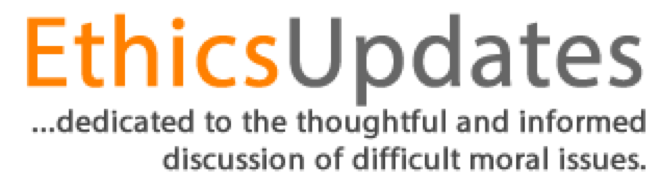 Lawrence M. Hinman, Ph.D.Emeritus Professor of PhilosophyUniversity of San Diego
7/29/16
(c) Lawrence M. Hinman
1
Historical Precedents
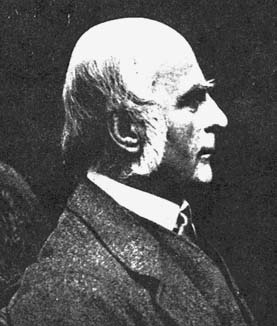 In the late 19th and early 20th century, a number of groups—most notably the Nazis—tried to control the development of the human race through organized breeding programs: eugenics.

Sir Francis Galton (1822-1911) read his paper “Eugenics: Its Definition, Scope and Aims” to a meeting of the Sociological Society at the London School of Economics on May 16th, 1904,
7/29/16
© Lawrence M. Hinman, Ph.D.
2
Herbert Spencer
Herbert Spencer (1820-1903) was an English philosopher who developed the notion of “survival of the fittest” as a doctrine describing human evolution.
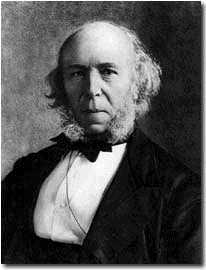 7/29/16
© Lawrence M. Hinman, Ph.D.
3
George Bernard Shaw
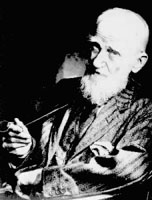 Eugenics gained favor with many, including George Bernard Shaw, the famous English playwright.
7/29/16
© Lawrence M. Hinman, Ph.D.
4
Eugenics and Birth Control
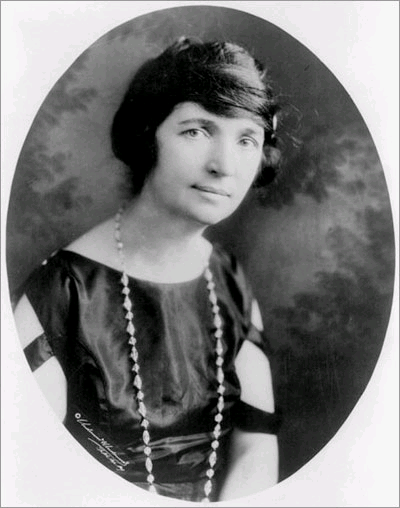 The rise of the birth control movement, championed by Margaret Sanger, derived primarily from a desire to free women from unwanted pregnancies.  In itself, it was not primarily a eugenics movement.
However, the birth control movement became intertwined with the eugenics movement, sharing both advocates and critics.
[Speaker Notes: On Margaret Sanger’s writings
http://www.lifedynamics.com/library/#books]
G. K. Chesterton
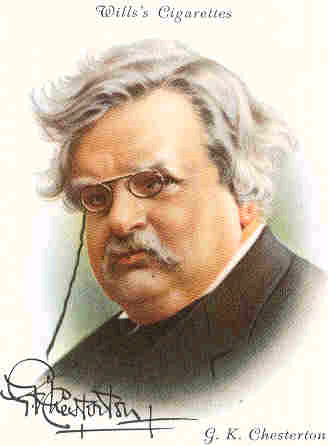 G. K Chesterton (1874-1936) was one of the most outspoken critics of the eugenics movement in Great Britain.
Eugenics in California
The Nazis looked to the California eugenics programs as a model.
[Speaker Notes: http://www.csus.edu/cshpe/eugenics/ 
See the work of Robert Proctor on eugenics and the Nazis.]